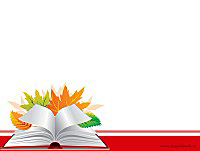 ЖИ-ШИ пиши с буквой И.
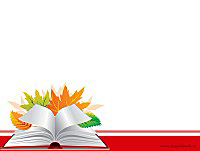 .
 Лыжи,мыши и ужи пиши с и.
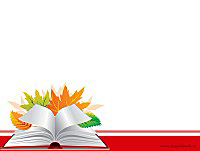 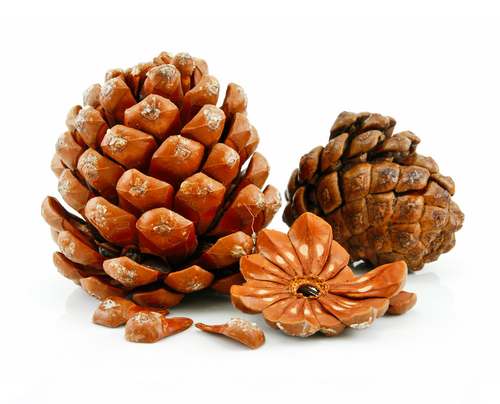 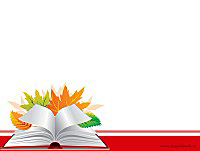 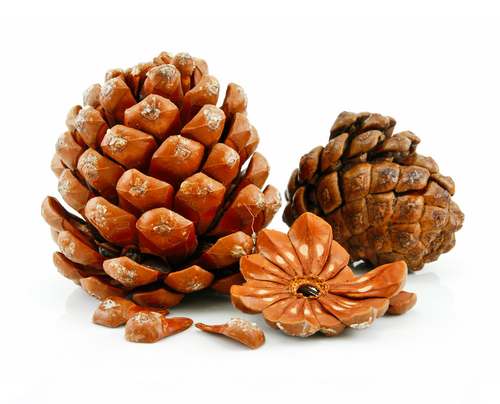 шишка
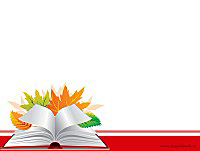 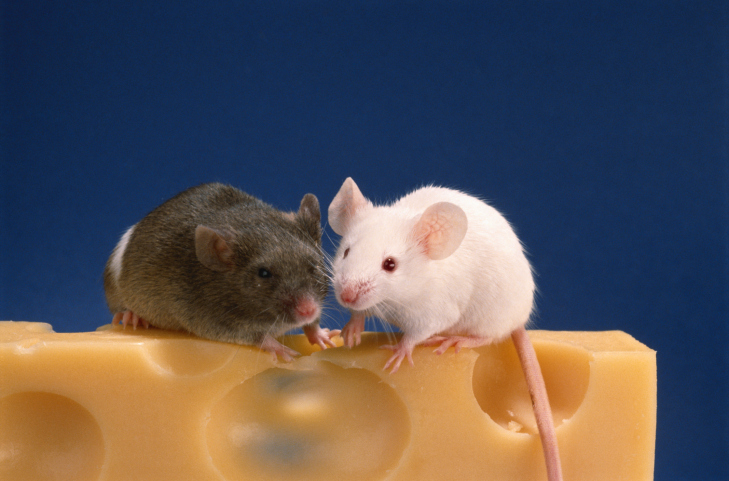 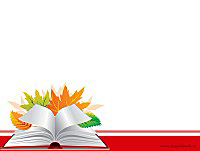 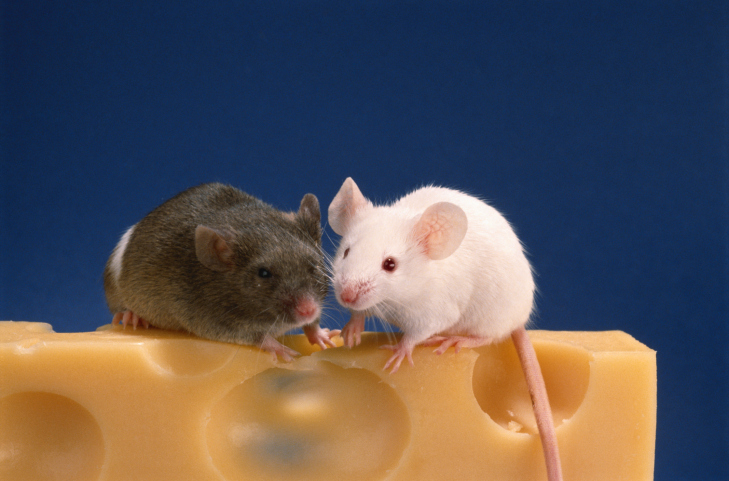 мыши
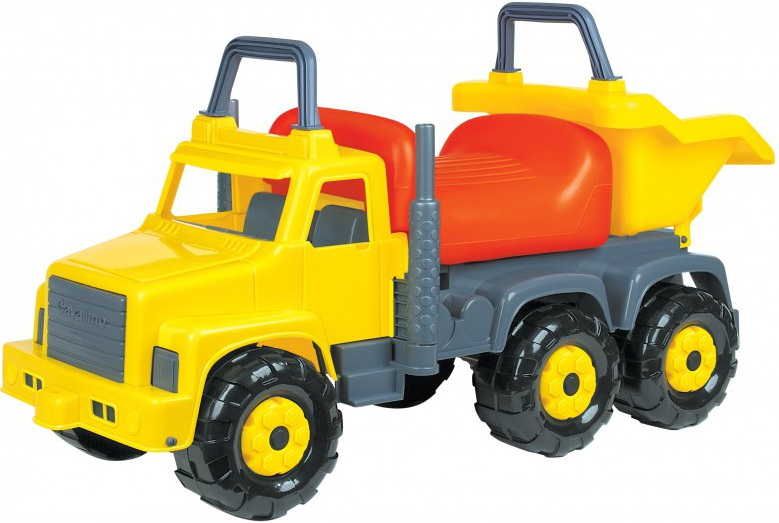 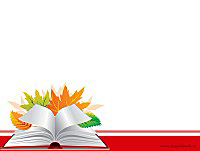 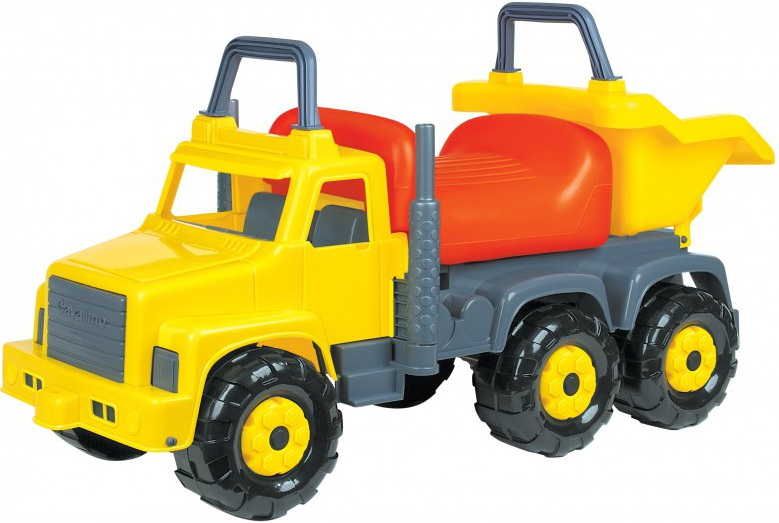 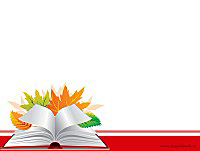 машина
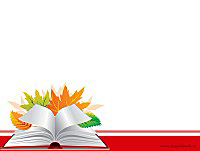 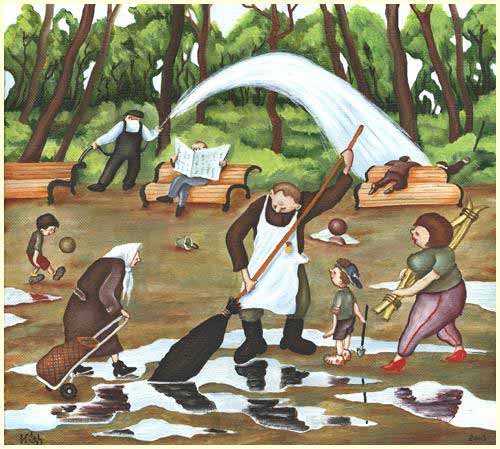 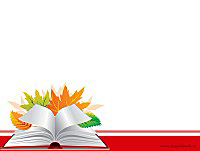 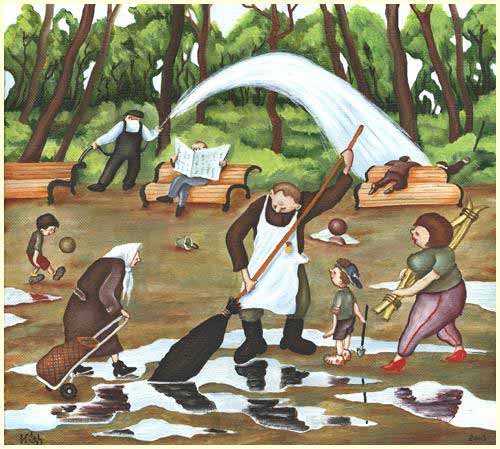 лужи
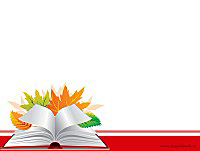 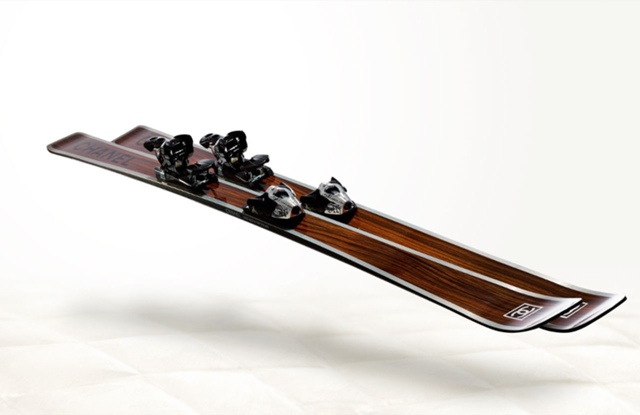 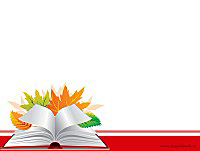 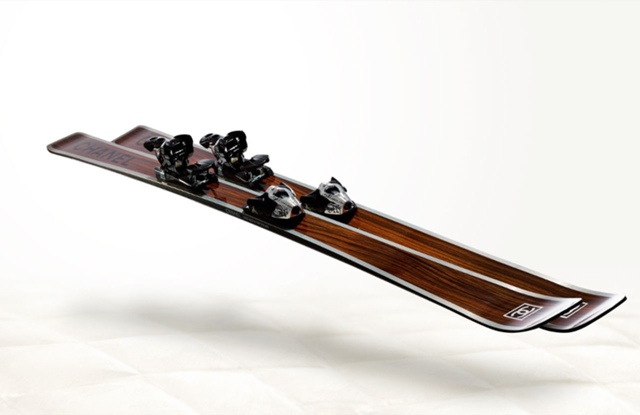 лыжи
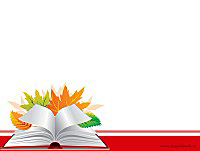 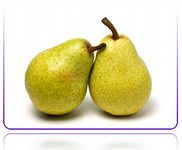 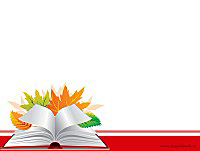 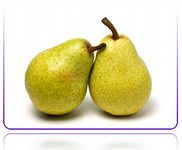 груши
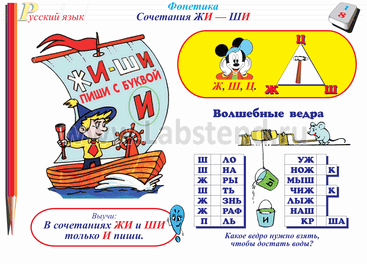